Excel Statistics
240 CenSARA
Instructor:  Steve Hiebsch
Email:  steve.hiebsch@gmail.com
Course’s Agenda
Introductions
Introduce yourself
Name and position
Education and/or work background
Something more personal about yourselfe.g. hobbies, special talent, something you accomplished of which you are proud, something nobody knows about you, etc. (optional)
Start Pre-Test
Open Microsoft Word file named “0 Pre-Test Excel…” on the Website for this course.  Then follow the instructions.
Pre-Test 240CenSARA
Purpose of Class
Emphasis is on learning to use Microsoft Excel for statistical purposes.
While we will have some amount of statistical learning, this is not the main emphasis.
We will use some environmental type data, but again that is not the primary purpose.
Primary Purpose is to prepare student for some classes where there is need to use Excel in specific Statistical Analysis.
Module 1:  Using Microsoft Excel Worksheets
After completing this module, the student will be able to:
Understand why Excel is useful as a statistical tool
Define what is meant by a worksheet and a workbook
Enter data into a worksheet
Create formulas and solve problems with a worksheet using basic arithmetic functions
Edit data that is in a worksheet 
Edit data by using right-click functions, copy with cross hairs, F4 key cell ($) modifiers
Module 2:  Describing Data - Graphical Presentations
After completing this module, the student will be able to:
Use Excel to create common graphic presentations as pie chart, bar charts, simple histograms, line charts, and scatter plots. 
Edit and modify charts
Module 3:  Describing Data – Measures of Central Tendency
After completing this module, the student will be able to:
Explain the characteristics and uses of measures of central tendency
Explain the characteristics and uses of measures of dispersion
Use Excel functions to calculate the arithmetic mean, median, mode, and standard deviations
Use Excel’s Analysis ToolPak add-in to find measures of central tendency and dispersion
Module 4:  Estimation & Confidence Interval
After completing this module, the student will be able to:
Define point estimate
Define level of confidence
Use Excel to calculate a confidence interval for a population when the sample size is 30 or largerAND when the sample size is 30 or less.
Module 5:  Linear Regression
After completing this module, the student will be able to:
Explain linear regression
Use Excel to draw a scatter diagram
Use Excel to find a least squares regression line
Use Excel and the least squares regression equation to predict the value of a dependent variable based on an independent variable
Module 6:  Lognormal Function
After completing this module, the student will be able to:
Explain lognormal distribution
Use Excel Lognormal functions to create a lognormal distribution probability
Today’s Meaningless Data -- Review Carefully
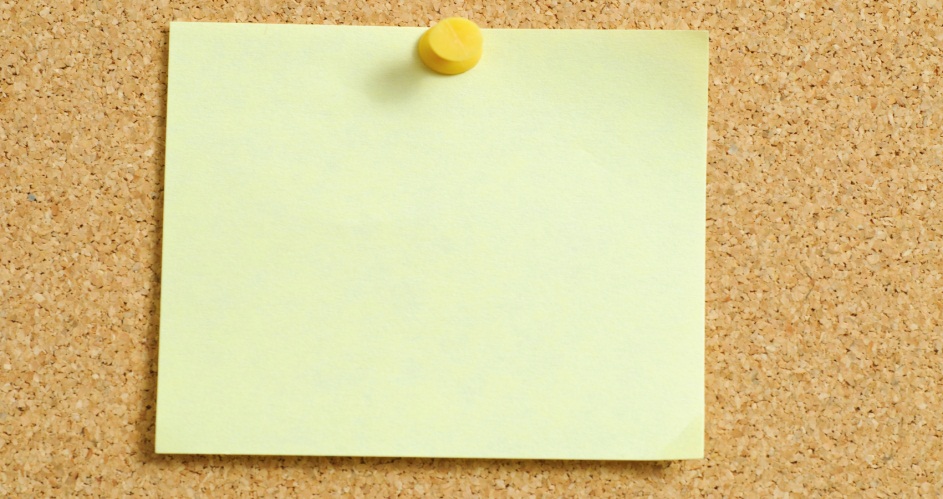 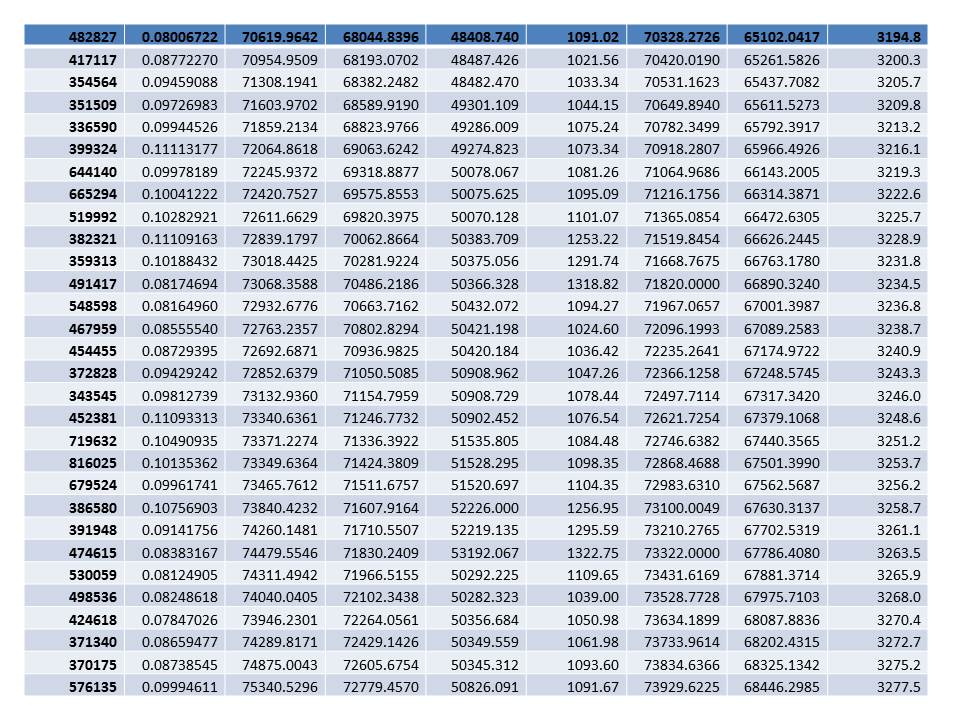 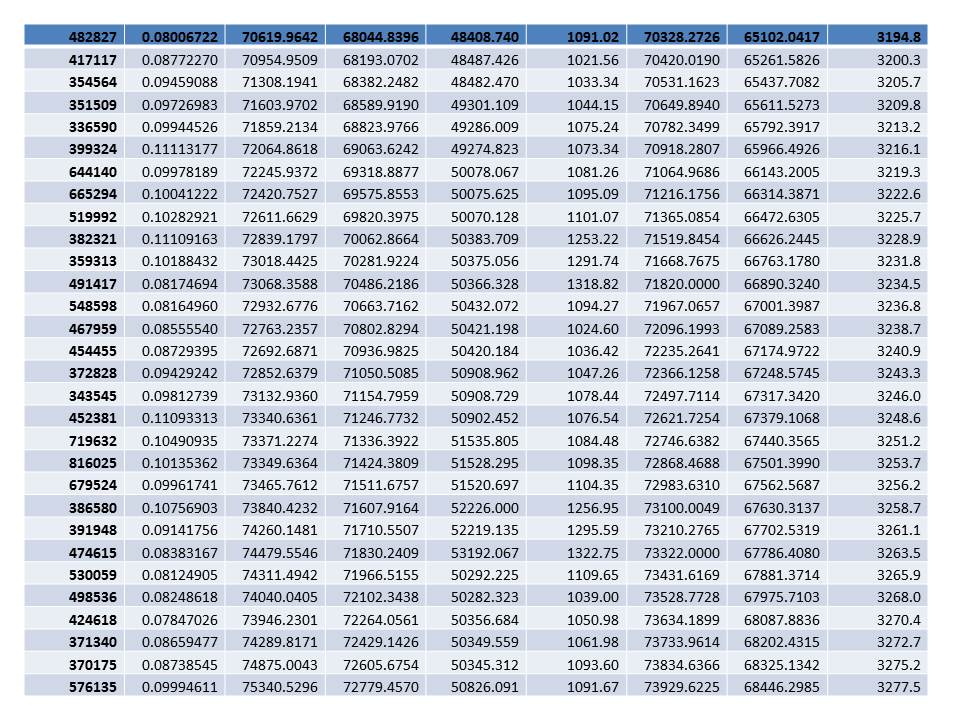 Revised
Module 1: Using Microsoft Excel Spreadsheets
What is a Spreadsheet?
A computer program that stores data in a tabular format.
A computer program with features and/or capabilities that include 
Calculations of formulas
Production of charts and graphics 
Data analysis tools capable of handling large quantities of data.
What is a Spreadsheet?
Spreadsheet packages are used to help the user understand and solve numerical problems
Used in almost every field of business,  government,  and academia. 
Microsoft Excel is popular spreadsheet package
Others 
VisiCalc – one of the original
Lotus 1-2-3 – first big package (still available)
Open Office – originally by Oracle
WordPerfect Office – Quattro Pro
Microsoft – Works  (in 2009 out of production) became Microsoft – Office Starter Edition
Online Spreadsheet – Google Docs
Basics of Excel
Spreadsheet packages use worksheets of columns and rows to view the data.
A collection of worksheets make up a workbook.
Old default in MS Excel was 3 worksheets
A spreadsheet program, such as Excel, is used to create workbook files that contain one or more worksheets which contains tabular data.
Excel as a Statistical Tool
Useful functions in spreadsheet package
Enter data that is related
Develop relationship using math & statistical tools
Look at results when changes occur
Present data in “more easily” understandable manner
Charts
Tables
Graphs
Help in decision making
Excel Basics
Entering Data in Excel discussed in this class.
Fill – series data
Create formula
Copy – Icons vs. cross hair vs. Key strokes
Locking on “Key Cell” with F4 function key 
Use of $ in formula
Naming an array for repeated future use
Creating formulas and solve problems
Sum function vs. keying in plus symbol
Product function vs. keying in multiplication symbols
Power function vs. keying in ^ for exponential
Count function vs. counting cells and values
Edit data that is in a worksheet
Go to Worksheet – Basic Excel
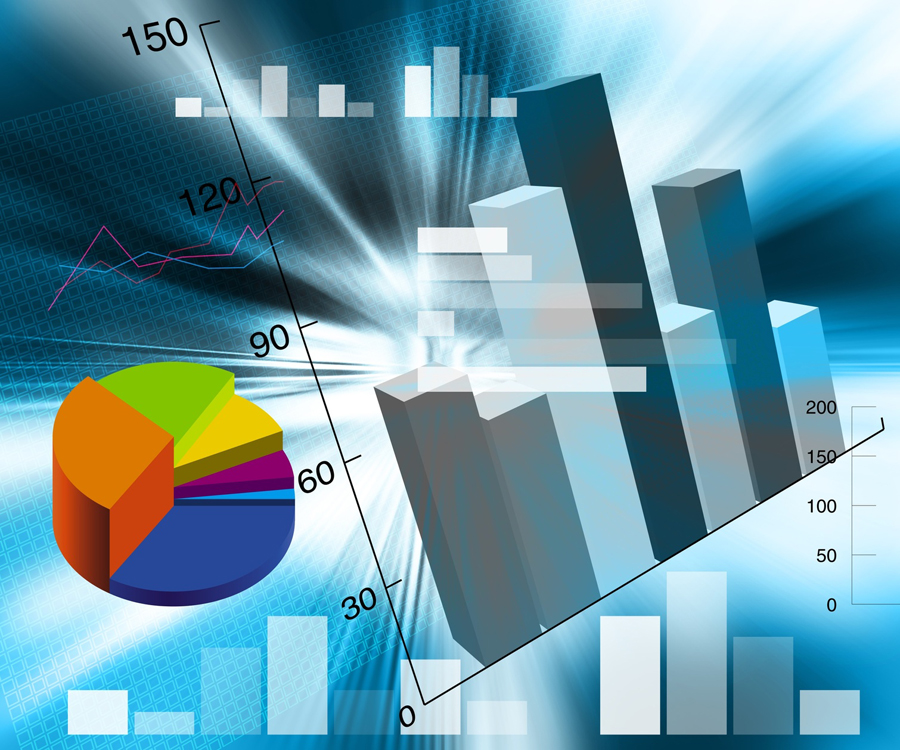 Making the Complex look Simple – Understood at glance
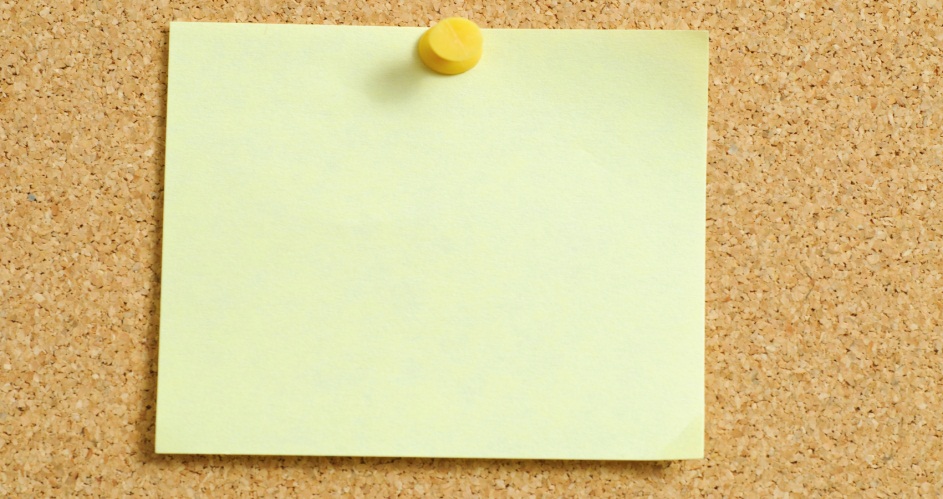 Module 2: Describing Data: Graphical Presentations
Good Graphical Presentations
Graphics can aid a presentation’s understandability
Use Excel to create common graphic presentations 
pie chart, 
bar charts, 
simple histograms, 
line charts, and 
scatter plots. 
Edit and modify charts
Bar Chart vs. Pie Chart
BAR CHART - A graph in which the classes are reported on the horizontal axis and the class frequencies on the vertical axis. The class frequencies are proportional to the heights of the bars.
Microsoft Excel calls this a “Column Chart”
PIE CHART - A chart that shows the proportion, percent or relative frequency that each class represents of the total number of frequencies.
Graphics made easy with Excel
Other Graphics
Histogram
Histogram vs. Bar Charts
Line Charts – Good for showing changes in data over time.
Scatter Plots - similar to line graphs 
Both vertical & horizontal access to plot data points. 
Show if one variable is related to another  – called correlation .
Line Charts
Precipitation by Year for 3 State Capitals
Source:  https://www.noaa.gov
See precipitation data
Line Charts and Bar Charts
Precipitation by Year for 3 State Capitals
Graphics Aid to Understanding
Go to Worksheet  - Graphics
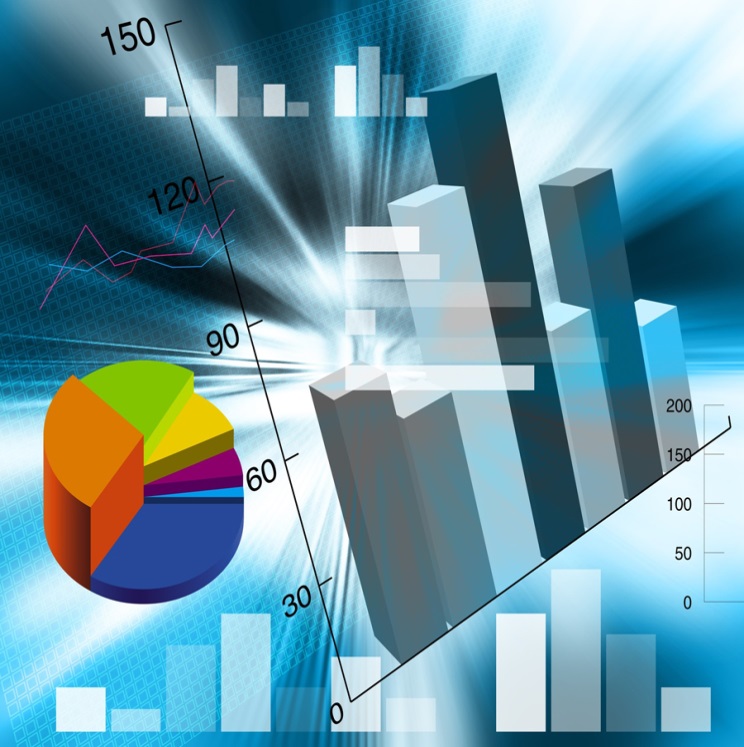 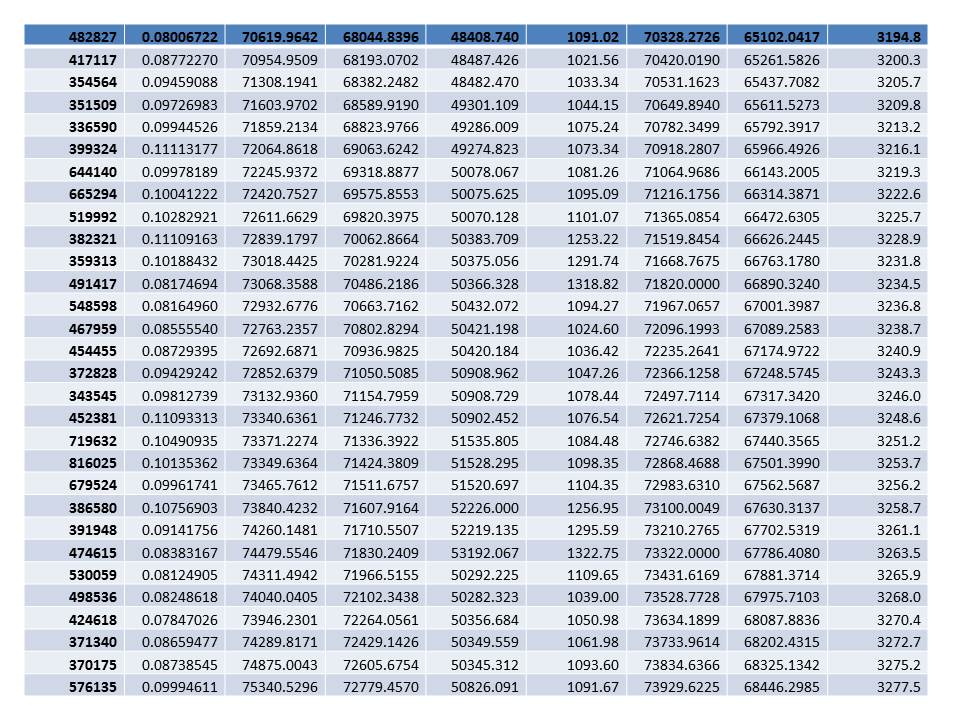 Let’s go back quickly plus add  some points
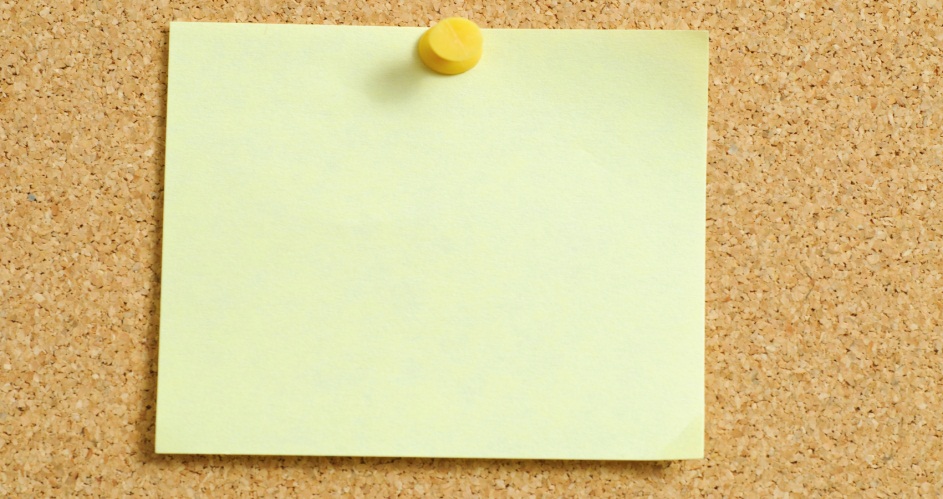 Review of 1& 2
Worksheet - review
Module 3:  Describing Data – Measures of Central Tendency
Pictures are worth a 1,000 words – Numbers give the true details
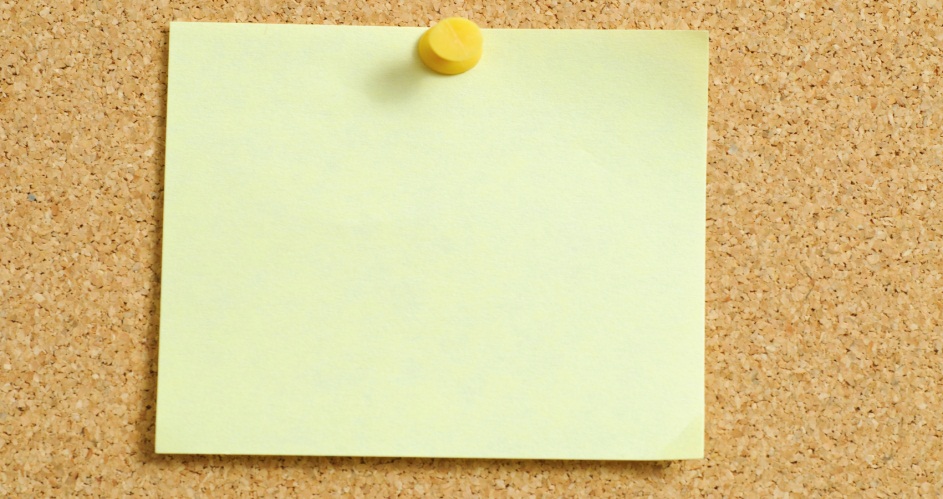 Meaning of Central Tendency
Explain the characteristics and uses of measures of central tendency
Explain the characteristics and uses of measures of dispersion
Use Excel functions to calculate the arithmetic mean, median, mode, and standard deviations
Use Excel’s Analysis ToolPak add-in to find measures of central tendency and dispersion
Meaning of Central Tendency
A single value that attempts to describe a set of data by identifying the central position within that set of data. 
A measure of location
Sometimes referred to as point estimate
Most common is Average (Mean)
Others are Median and the Mode.
Dispersion around
Measures of Dispersion help to know the spread around the central tendency.
Range – give difference between high & low
Standard Deviation – how clustered are the values around the central tendency.
Indication of likelihood of values relatively near central tendency or relatively far away.
Knowing mean is wonderful, knowing dispersion gives understanding.
Statistical Function in Excel
Average (mean) =AVERAGE(numbers)
Median  =MEDIAN(numbers)
Mode    =MODE(numbers)
Standard Deviation (to include population vs. sample)
Data Toolpak
Using the Descriptive Statistic
Go to Worksheet – Central Tendency
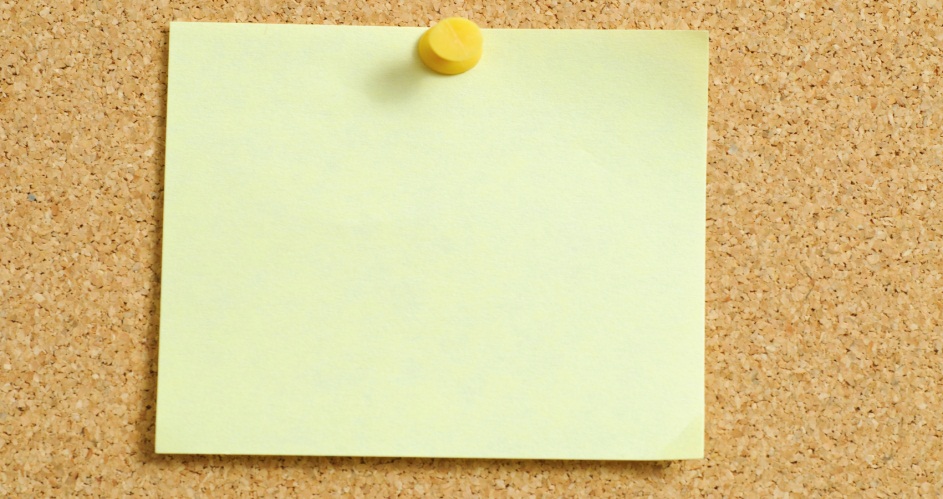 Sweat the small stuff – You have done all the work, but is it right.
Module 4:  Confidence Interval
What’s a Confidence Interval?
Suppose you conduct a study and arrive at some statistics from your study, e.g. :
Sample Mean
Sample Standard Deviation
Sample Range
How certain are you that your sample statistics represents the Population’s parameters?  
Need to introduce some terminology.
Terminology – Point Estimate
Point estimate is a single value sample statistic used to estimate a population parameter.
Terminology – Confidence Interval
Confidence Interval is a technique used to indicate the reliability of an sample’s statistic as a estimator of the population parameter.  
Samples do not replicate the population perfectly. 
A Confidence interval is a range of values (interval) that likely contain the population parameter.

Confidence Interval = point estimate ± sample error
Determinants of Confidence Interval
What determines the width of a confidence interval?
1. The sample size, n.
2. The dispersion in the population, usually σ estimated by s.
3. The desired level of confidence.
Potential µ
X
How to Calculate
s
C.I. = X      t
∓
n
C.I. = Confidence Interval
X = sample mean
t = t statistic 
s = sample standard deviation
n = sample size
√
Go to Worksheet – Confidence Interval
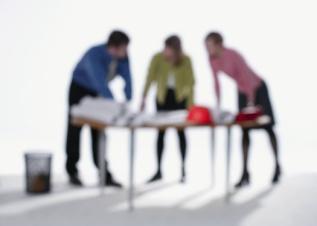 s
C.I. = X      t
∓
Let’s go back quickly.  Touch up some points
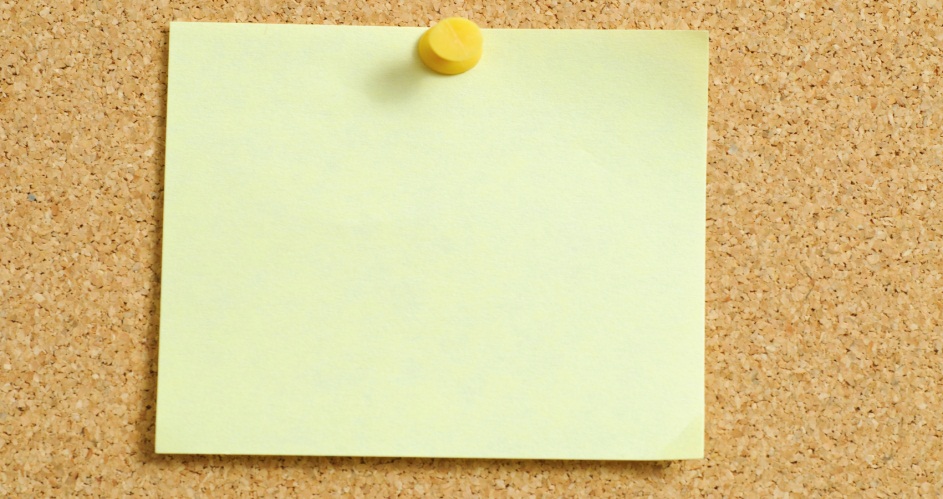 n
√
Review of 3 & 4
Worksheet - review
Module 5:  Linear Regression
Are these two variables related?  --How much?
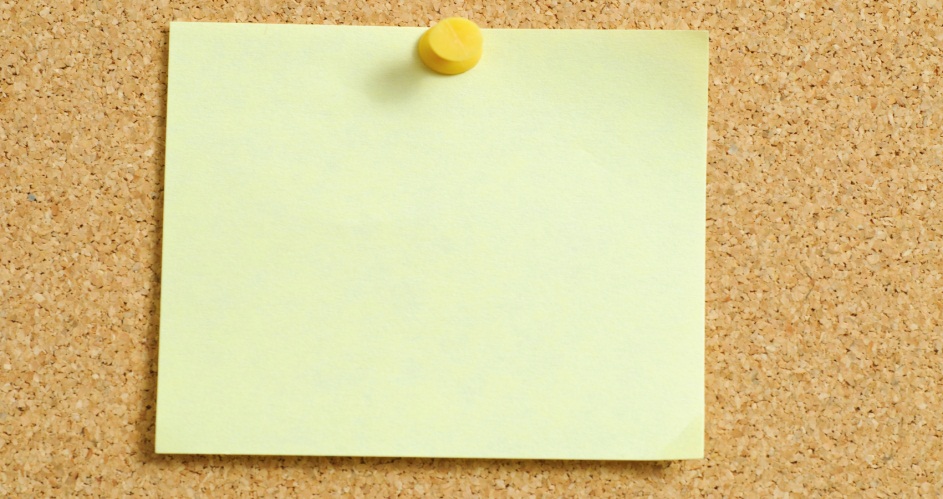 Linear Regression
Purpose is to develop a better understanding the relationship between two variable being studied.
Independent variable
Dependent variable
Goal in Linear Regression:
Develop an equation to express the relationship b/t variables.
Use the equation to estimate the value of the dependent variable using the independent variable as a predictor.
Terminology
The dependent variable (criterion) is the variable being predicted or estimated.
The independent variable (predictor) provides the basis for estimation.
Examples :
Smoking cigarettes increases the likelihood of a person getting lung cancer.
Lung cancer is the dependent variable.
Smoking is the independent variable
Larger house have a higher selling price
Selling price is the dependent variable
Square footage is the independent variable
Start with Scatter DiagramRemember back in Module 2
Does there appear to be a relationship?
What is a Correlation
Correlation is numerical measures used to express the strength of the relationship between two variables.
Many examples of a relationship of correlations:
MPG and the car’s weight.
Quantity of fuel burned and CO2 emissions
Number of red squirrels in Ohio and Stock Market Prices
And from previous slide, the square footage of a house and selling price.
Does correlation mean causation?
Coefficient of Correlation
The coefficient of correlation (r) is a measure of the strength of the relationship between two variables.
Shows the direction and strength of the linear relationship between two interval or ratio-scale variables.
Correlations ranges from –1.00 to +1.00
Values of –1.00 or +1.00 indicate perfect or strong
Values close to 0.0 indicate weak correlation.
Negative values indicate an inverse relationship
Positive values indicate a direct relationship.
See precipitation data
Next build Regression model
The independent variable (X) is used to estimate the dependent variable (Y). 
A Regression Equation is an equation that expresses the linear relationship between two variables.
  
A math process called least squares technique is used to determine the equation. 
Minimizes the sum of the squares of the vertical distances between the actual Y values and the predicted values of Y, called Y hat.
^
Y
= a + b X
Least Squares approach
A
Modeled Regression Line
B
What determines good Regression Line?
Rules to follow:
Logical relationship – relationship between X and Y variables is logical.
Correlation Coefficient (r) is good 
Coefficient of Determination (r2) is good
b slope of the line (coefficient of X) is correct
t value > 2.2 (rule of thumb)
Standard error is low
Go to Worksheet – Regression Model
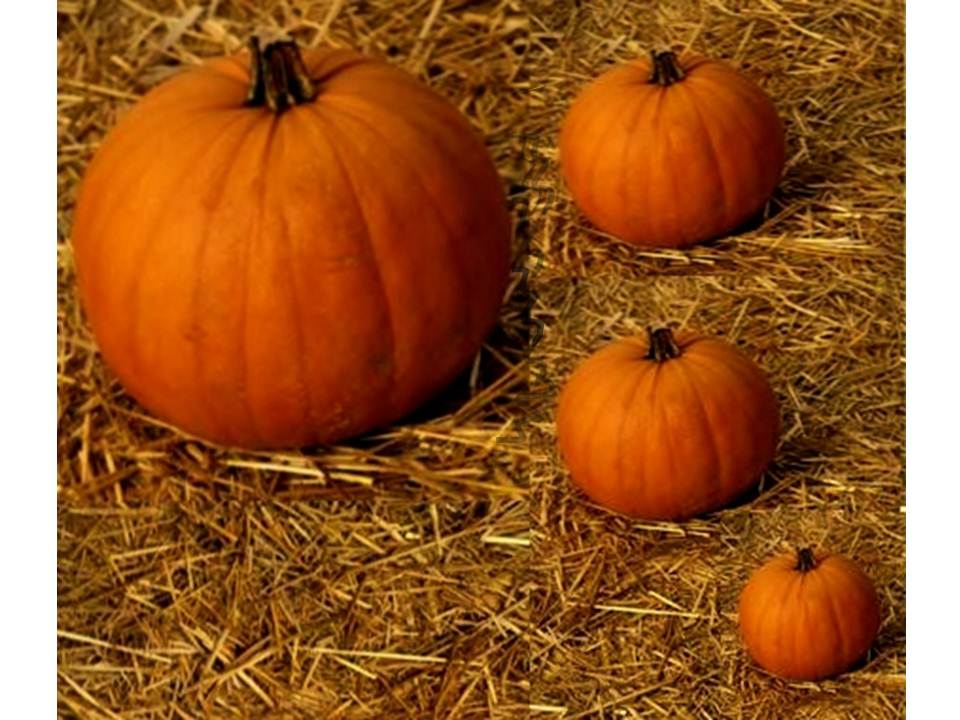 Module 6:Lognormal
Congratulations Jimmi Lynn
-- First Prize
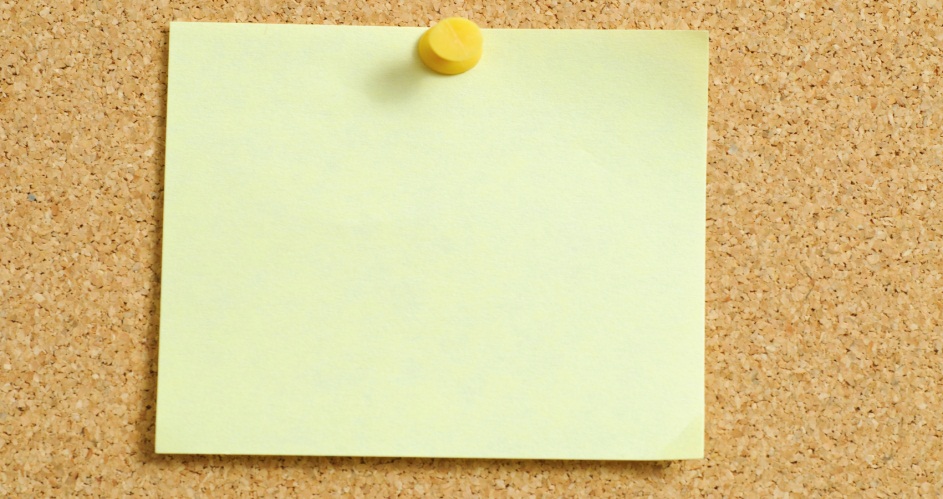 What is Lognormal?
Lognormal – a distribution of a random variable for which the logarithm of the variable has a normal distribution.  
Positively skewed distributions are particularly common when: 
Mean values are low, 
Variances large
Values are not zero, and
Values cannot be negative
What is Lognormal?
Log-normal – a distribution of a random variable for which the logarithm of the variable has a normal distribution.
Examples of Lognormal Distributions
Skewed distributions often closely fit the log-normal distribution - examples:
Lengths of latent periods of infectious diseases, 
Distribution of mineral resources in the Earth’s crust
Inheritance of fruit and flower size
Return on equities in stock market 
Survival rates of cancer patients
Failure rates in product tests.
Rainfall in Las Vegas
Normal Distribution
Before Excel: 
1st Solve for Z
        Z=(X-µ)/σ
2nd Use a Z table to find
        the probability
The Excel function is =NORM.DIST(X,µ,σ,Cumulative)Where Norm Function gives probability of area < X:
X = observation
µ = Mean
σ = Standard Deviation
Cumulative is either true or false
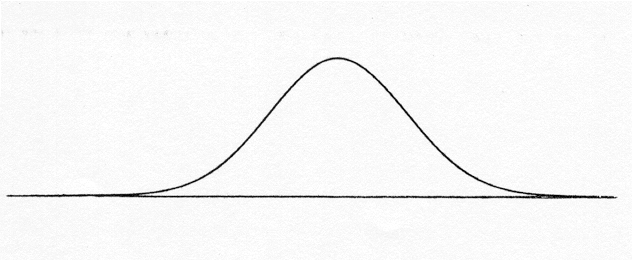 µ
X
=NORM.S.DIST((LN(X) - Mu)/Sigma,Cumulative)
	Z=(LN(X)-µ)/σ
Lognormal Distribution
But we’re using function where LN(X) is normal
Suppose you get monthly data for Rainfall in Las Vegas.
You see it has the characteristics of Lognormal
Mean is low and Variance is fairly large
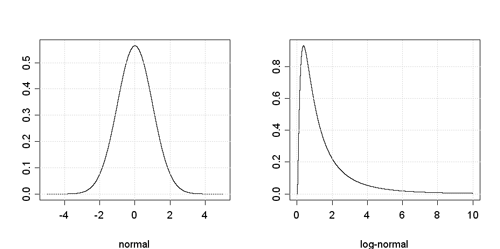 Normal
Lognormal
0.036
0      1      2      3      4       5
µ = 0.3519
σ = 0.572
P(X) > 4
Go to Worksheet – Lognormal Worksheet
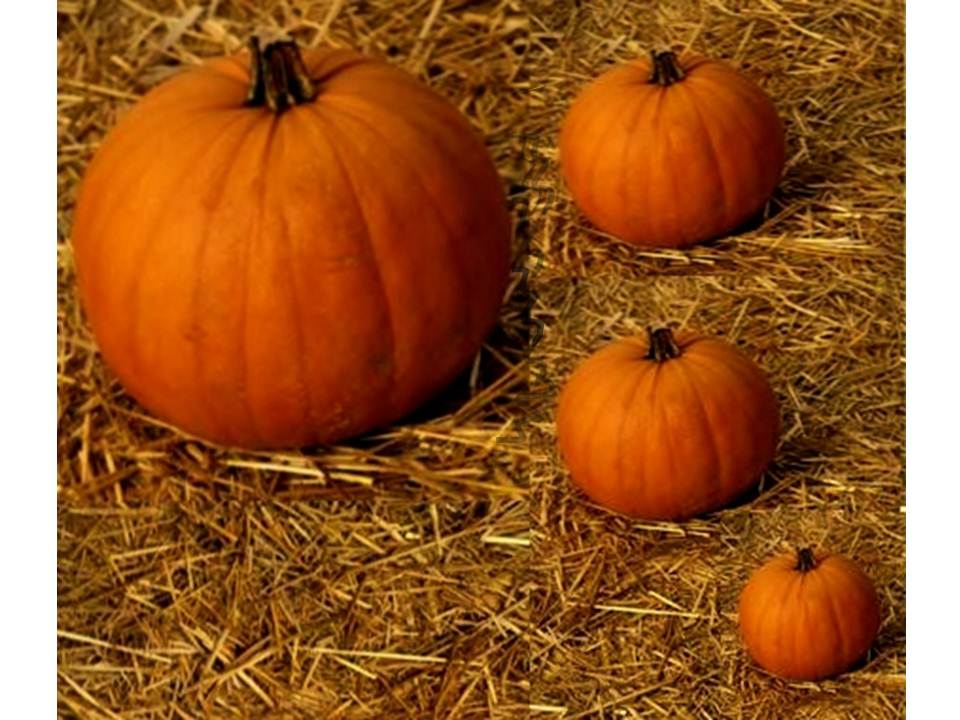 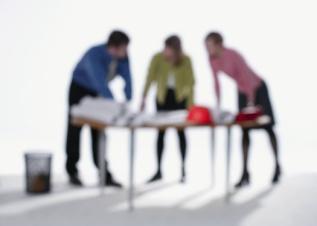 Let’s go back again
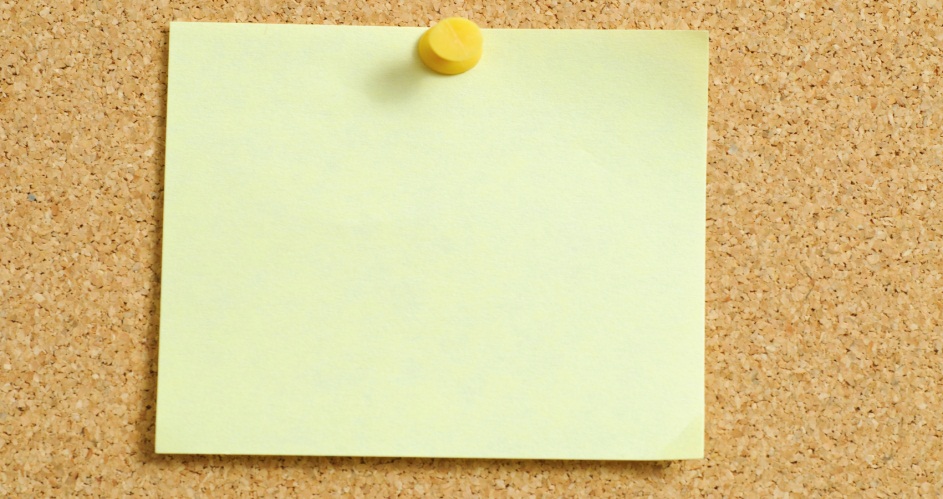 Review of 4-6
Worksheet – review 3
Excel Statistics
240 CenSARA
Instructor:  Steve Hiebsch
Email:  steve.hiebsch@gmail.com
Open file named, “7 Post-Test Excel …” and complete it
Post-Test 240CenSARA